Jihomoravský a Zlínský kraj
Monika Ryšková
KRAJSKÉ MĚSTO BRNO počet obyvatel 381 346
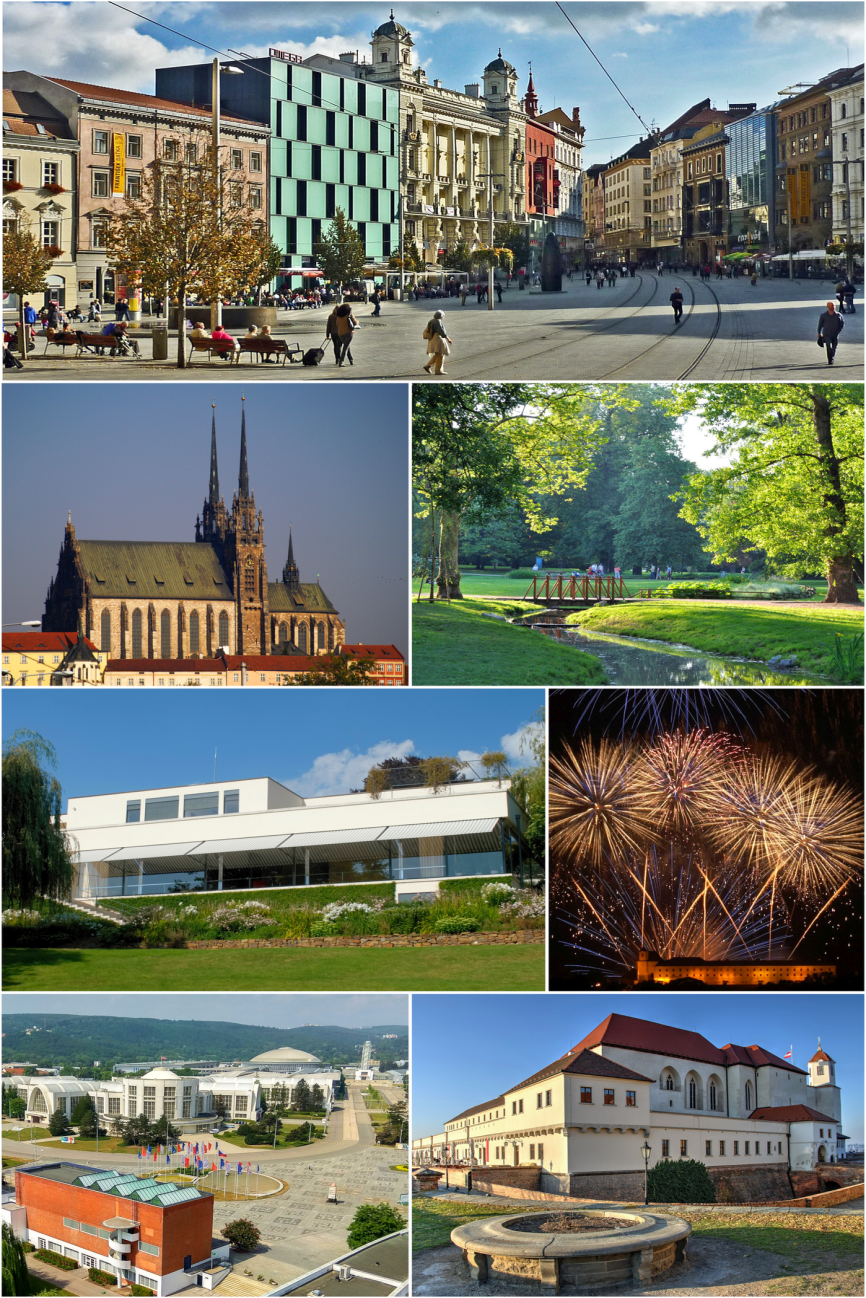 Okresní města
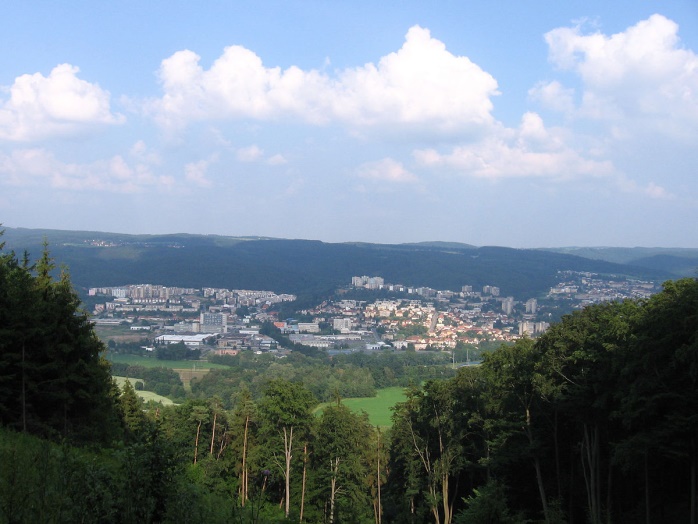 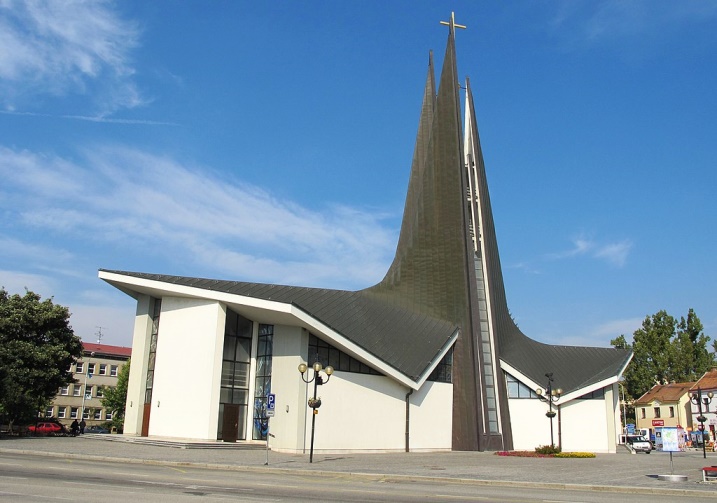 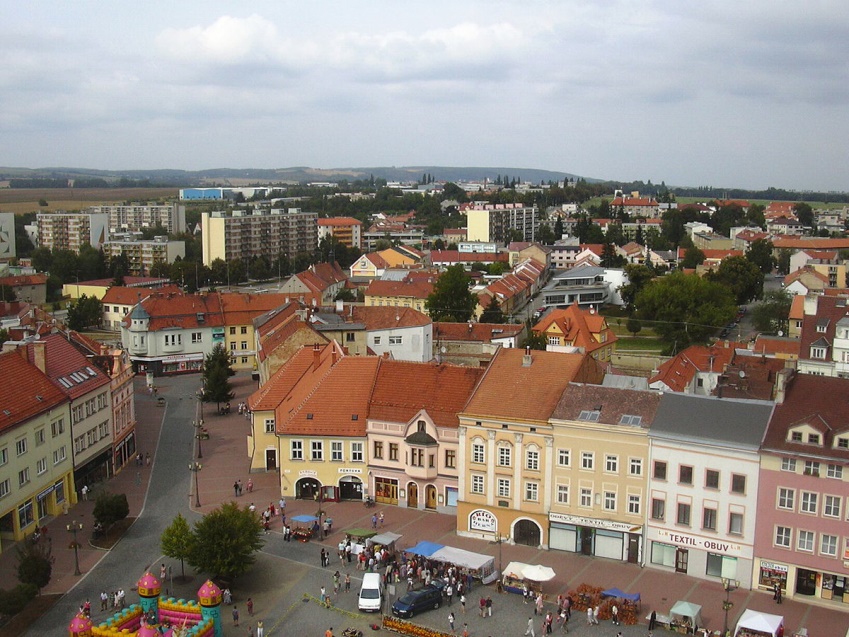 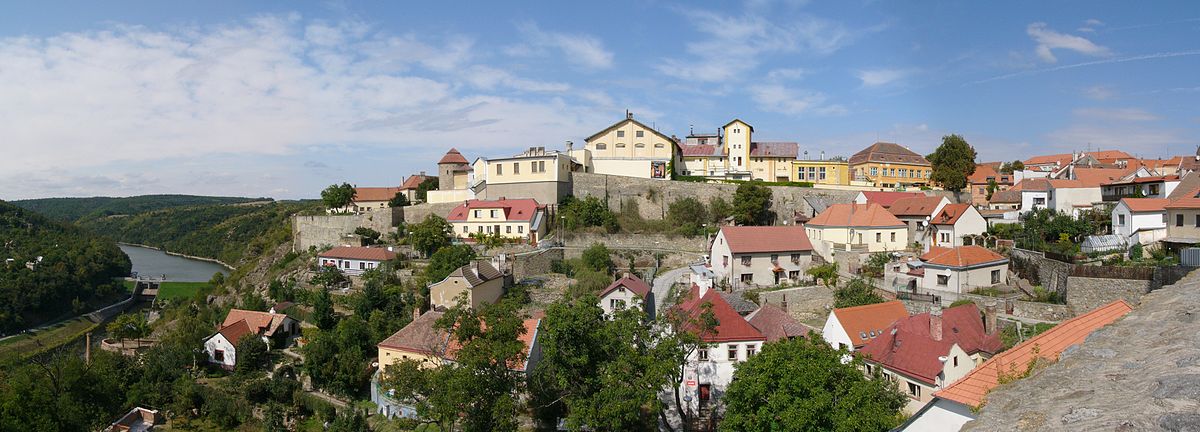 ZLÍN počet obyvatel 74 935
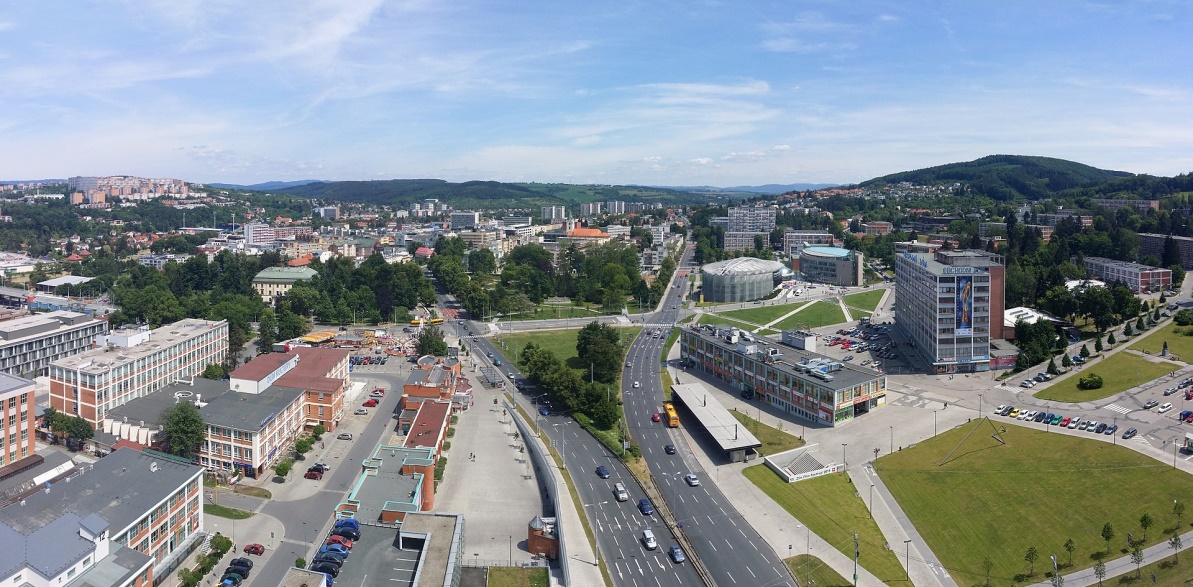 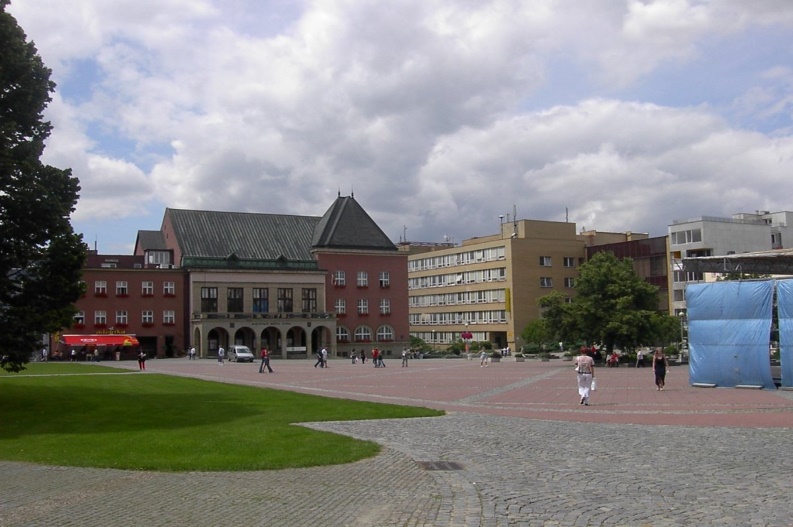 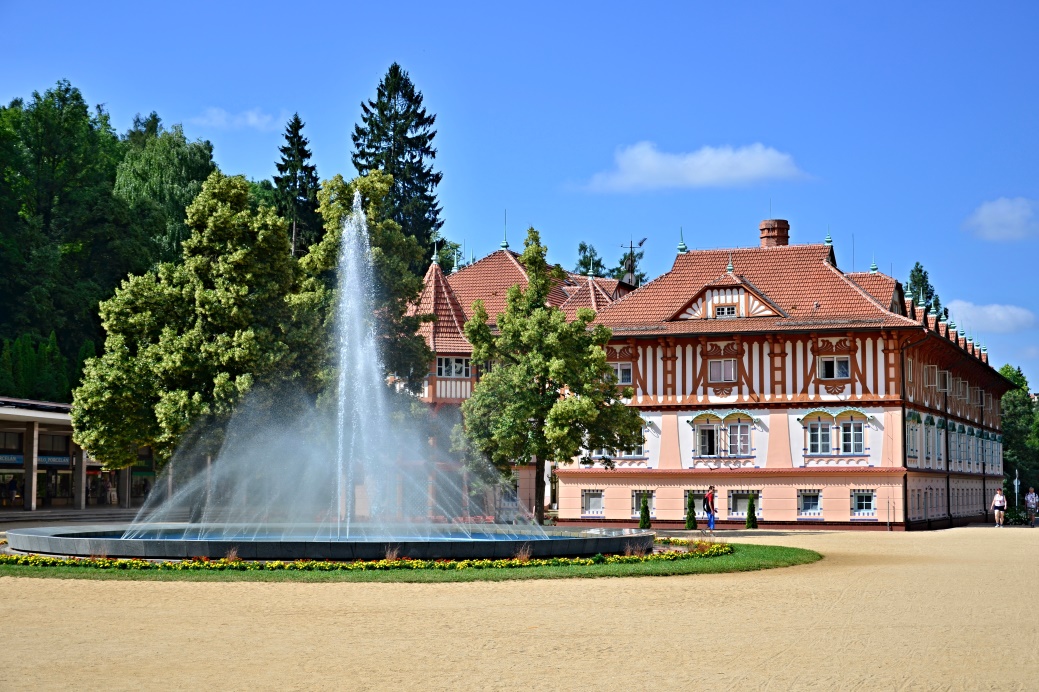 Hrady a Zámky
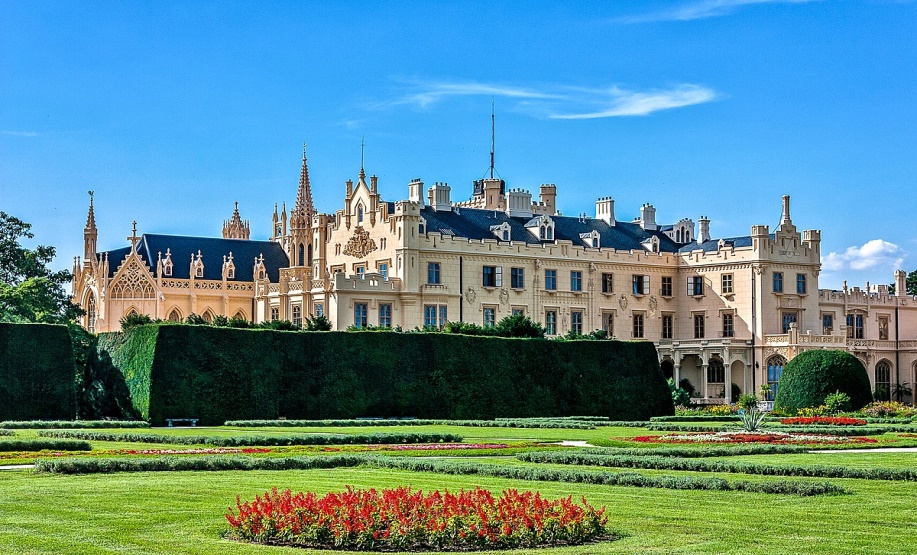 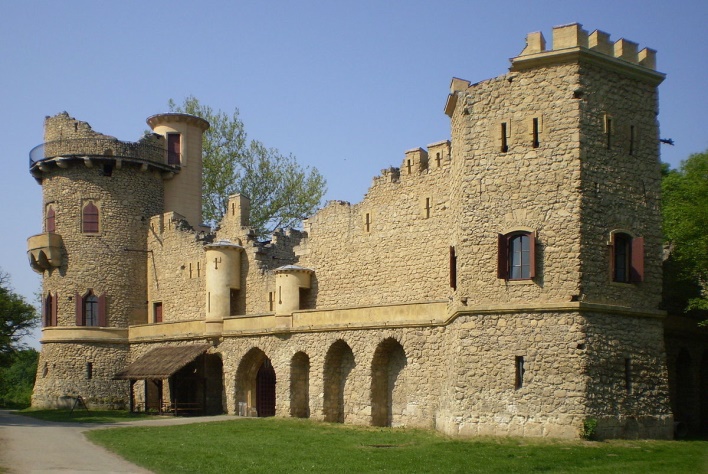 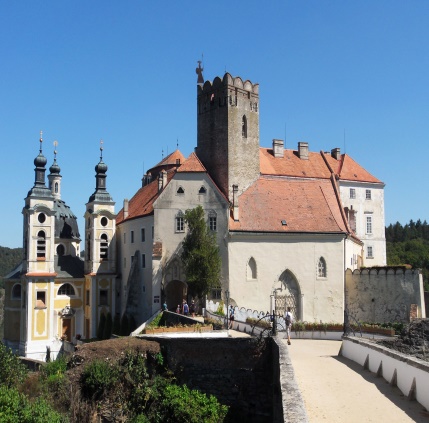 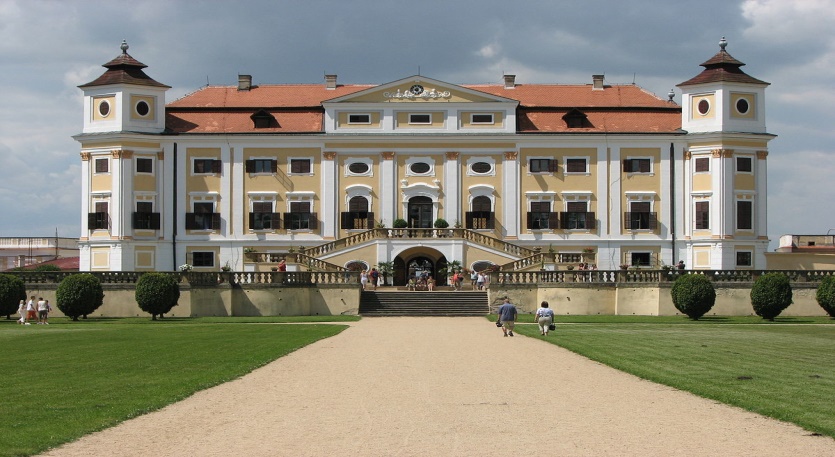 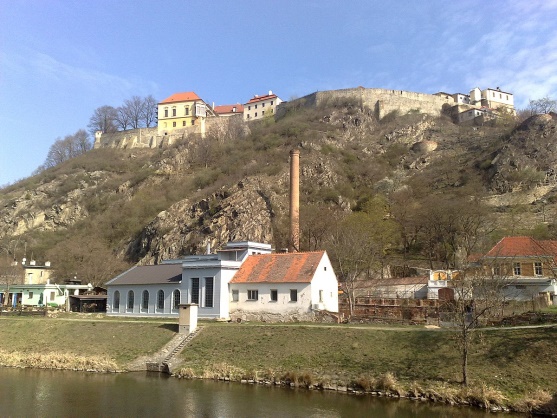 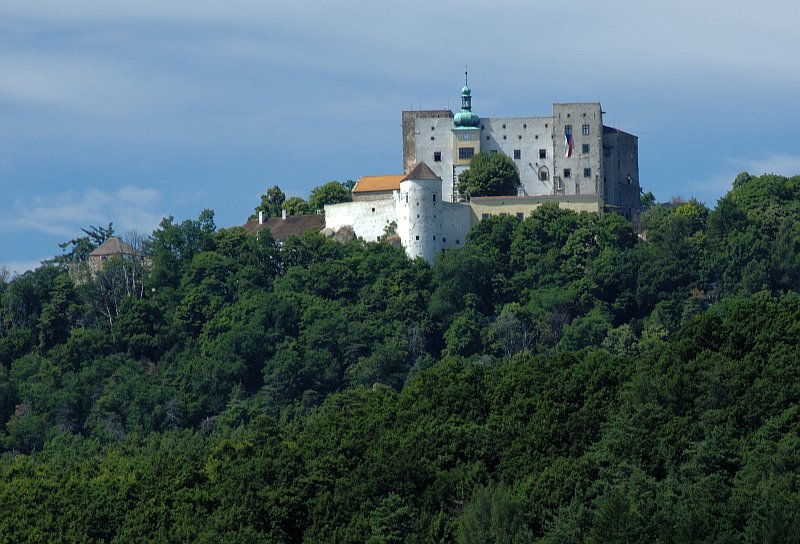 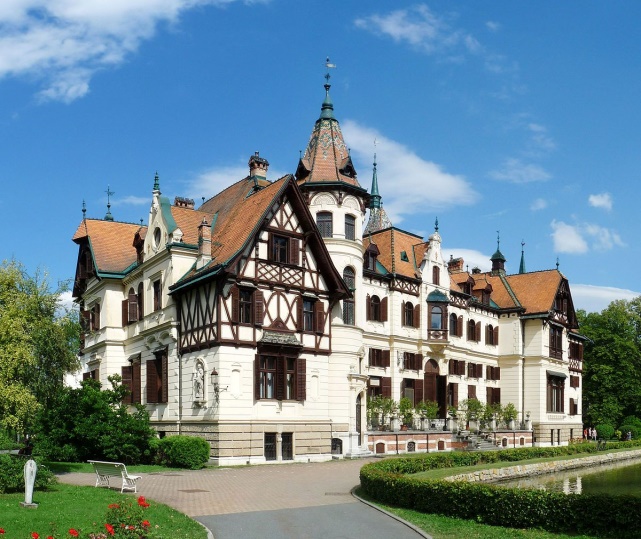 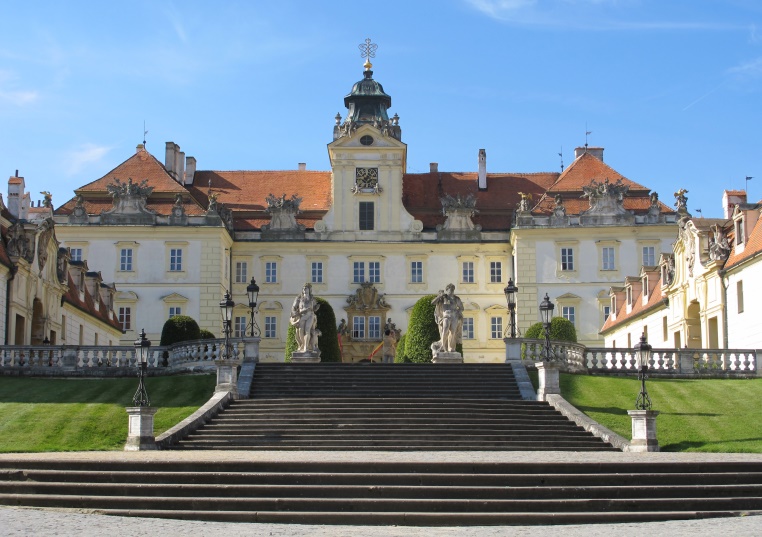 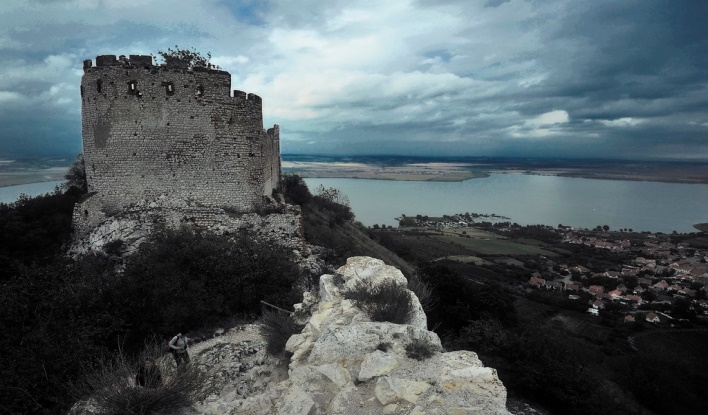 ZOO Hodonín,Brno,Vyškov,Zlín
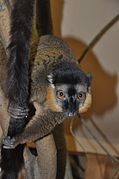 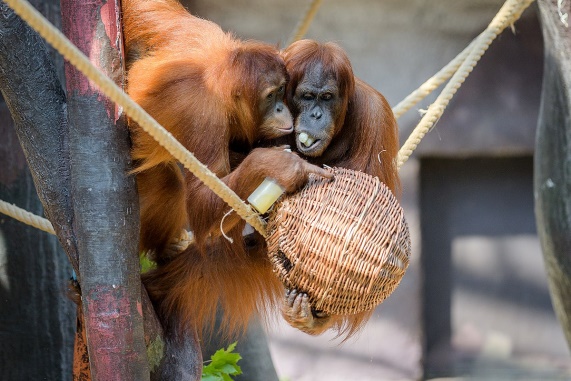 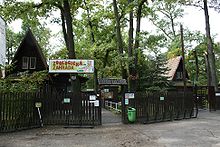 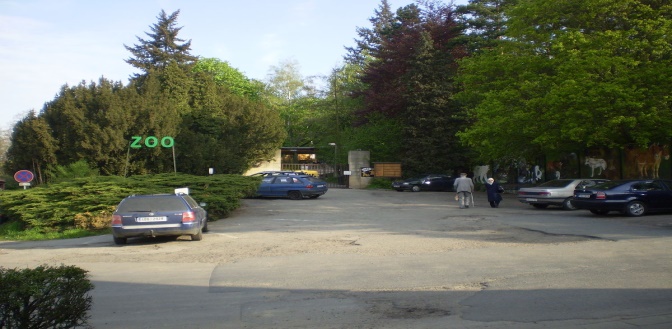 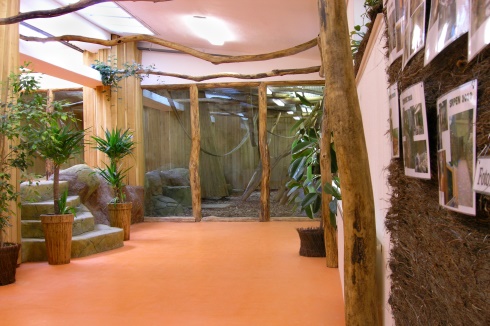 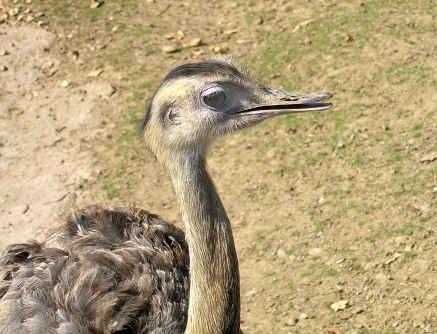 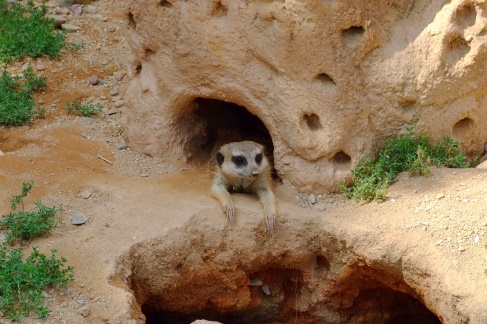 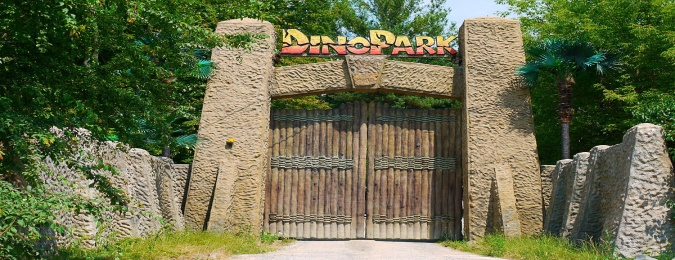 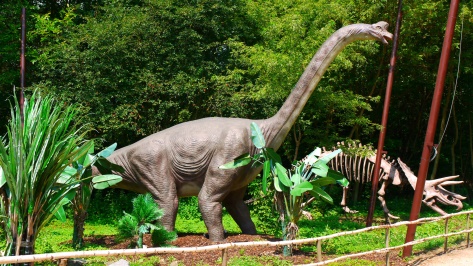 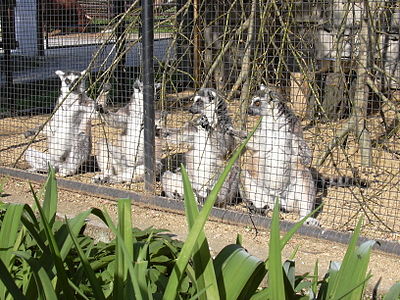 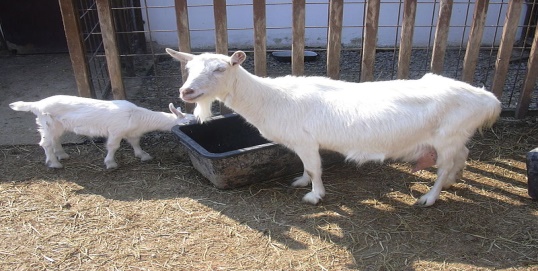 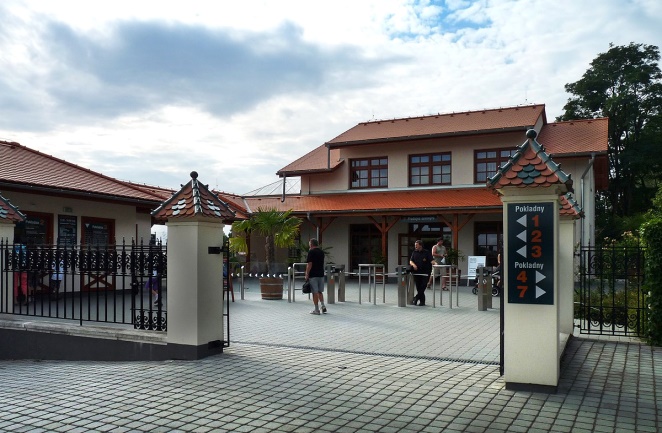 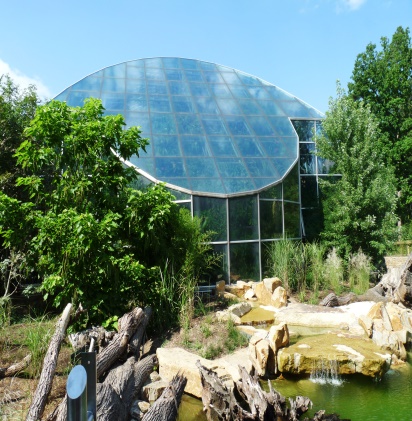 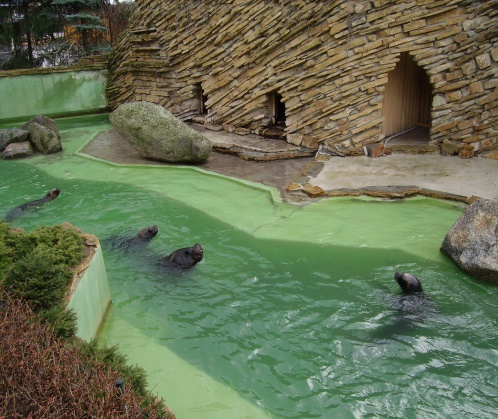 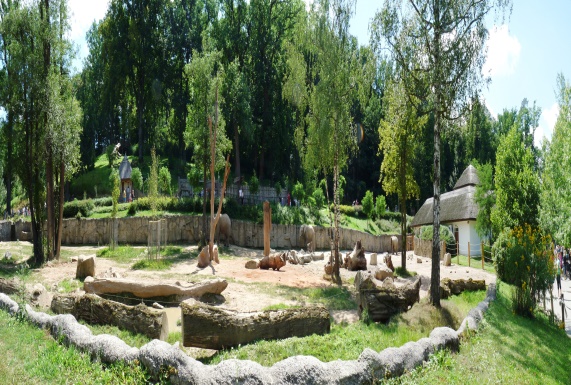 Prušánky 2230 obyvatel   A okolí
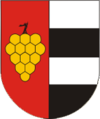 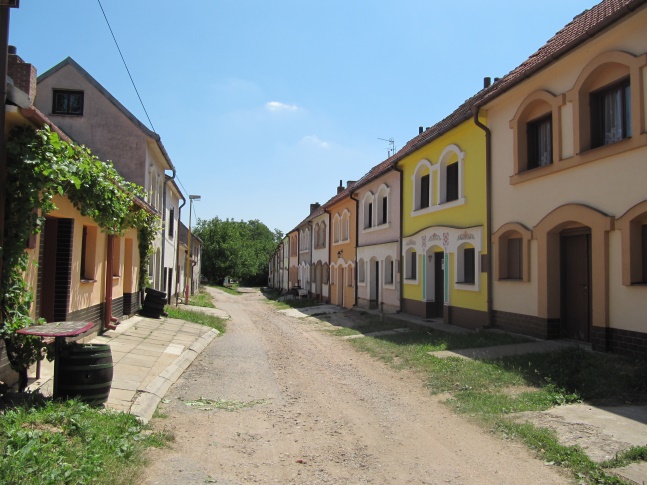 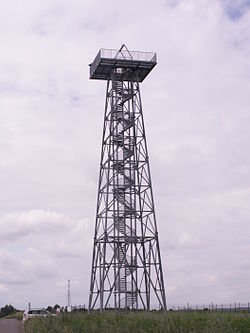 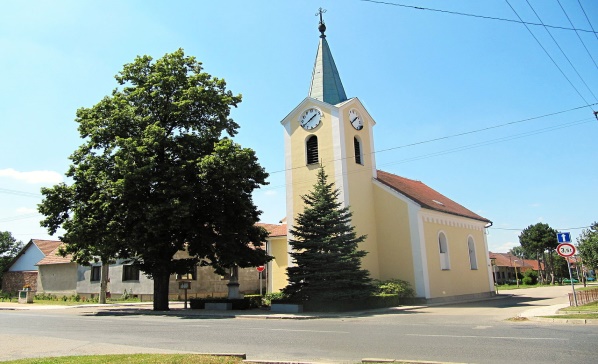 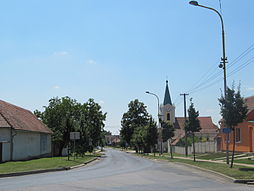 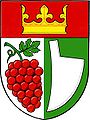 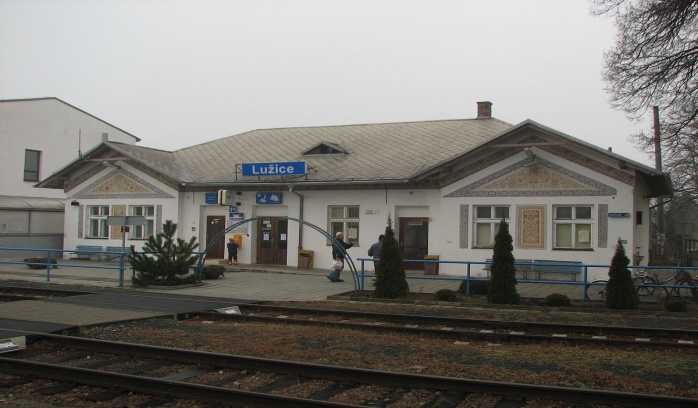 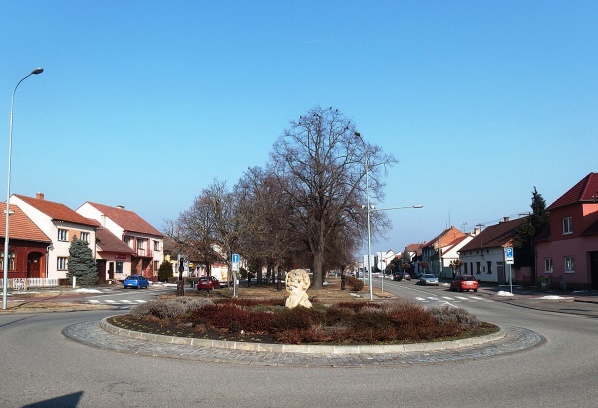 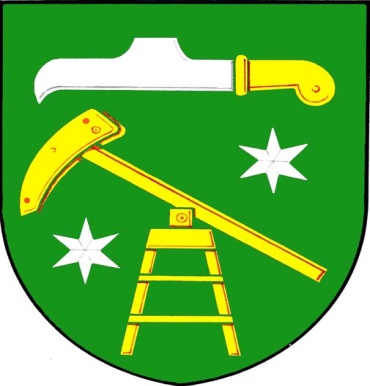 KONEC
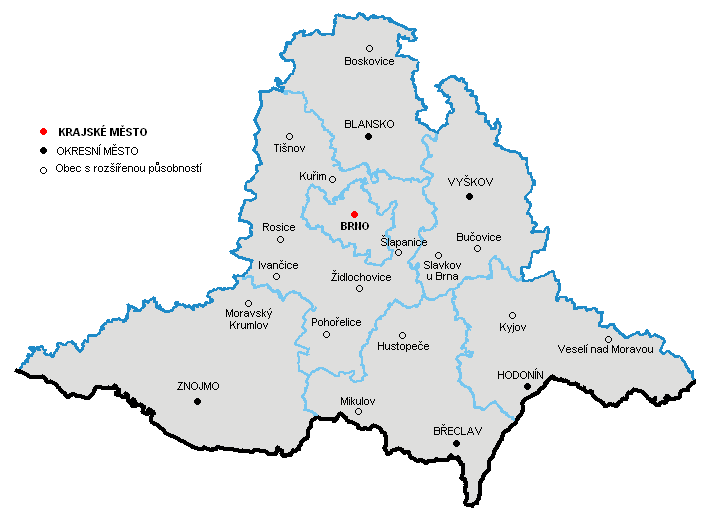 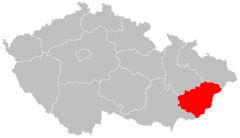